Goddard Ski Club
http://gewa.gsfc.nasa.gov/clubs/ski/

Killington, VT
January 2 – 5, 2020

3 days - $425/person* 

Included:
 3 days lift tickets (Fri – Sun) at Killington Resort
 3 nights lodging (Thurs – Sat) at the Killington     Mountain Lodge 
 Hot breakfast daily
 Group après ski event
 Club souvenir
 All applicable taxes and fees
**Carpooling will be arranged for those who are interested (see trip application)**

Killington Mtn. Lodge Features:
Heated outdoor and indoor pools & hot tubs, free shuttle to slopes (~1 mile), fireside lounge, cocktail bar, walking distance to shops\restaurants\bars (http://killingtonmountainlodge.com/)

*Prices based on double occupancy. Pricing available for single, triple, quad rooms, as well as extended stays for those interested.

For more information, contact Matt Ekinci (Trip Leader) matthewekinci@gmail.com, 570-242-7361.
Payment Schedule: $200 by November 15, trip balance by December 13.
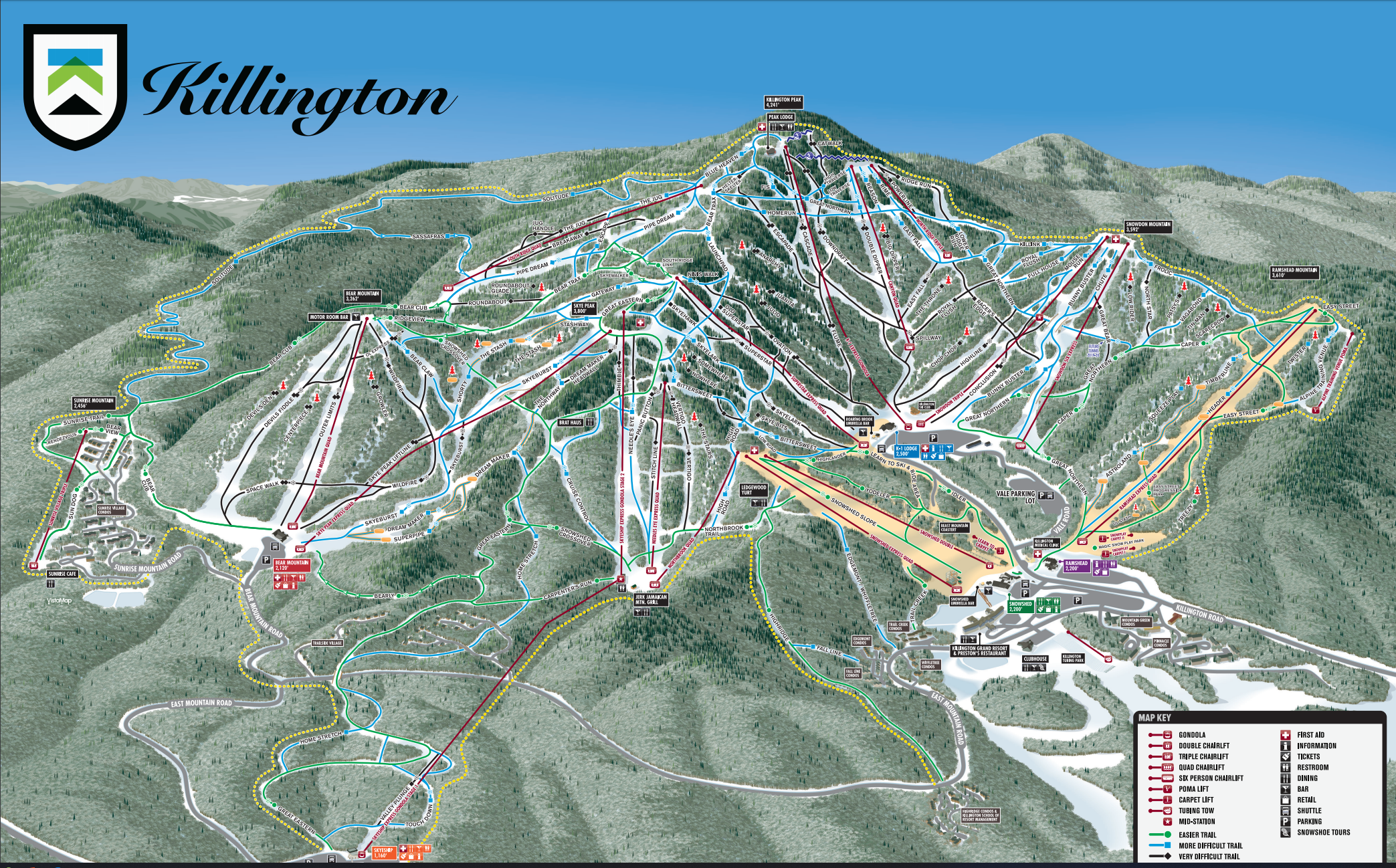 Best Skiing on the East Coast!
Elevation: 4,241’Vertical Drop: 3,050’
Trails: 155 (17% green, 40% blue, 43% black)
Lifts: 21
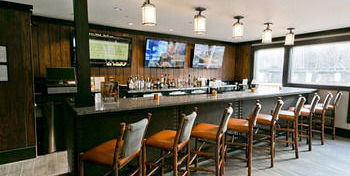 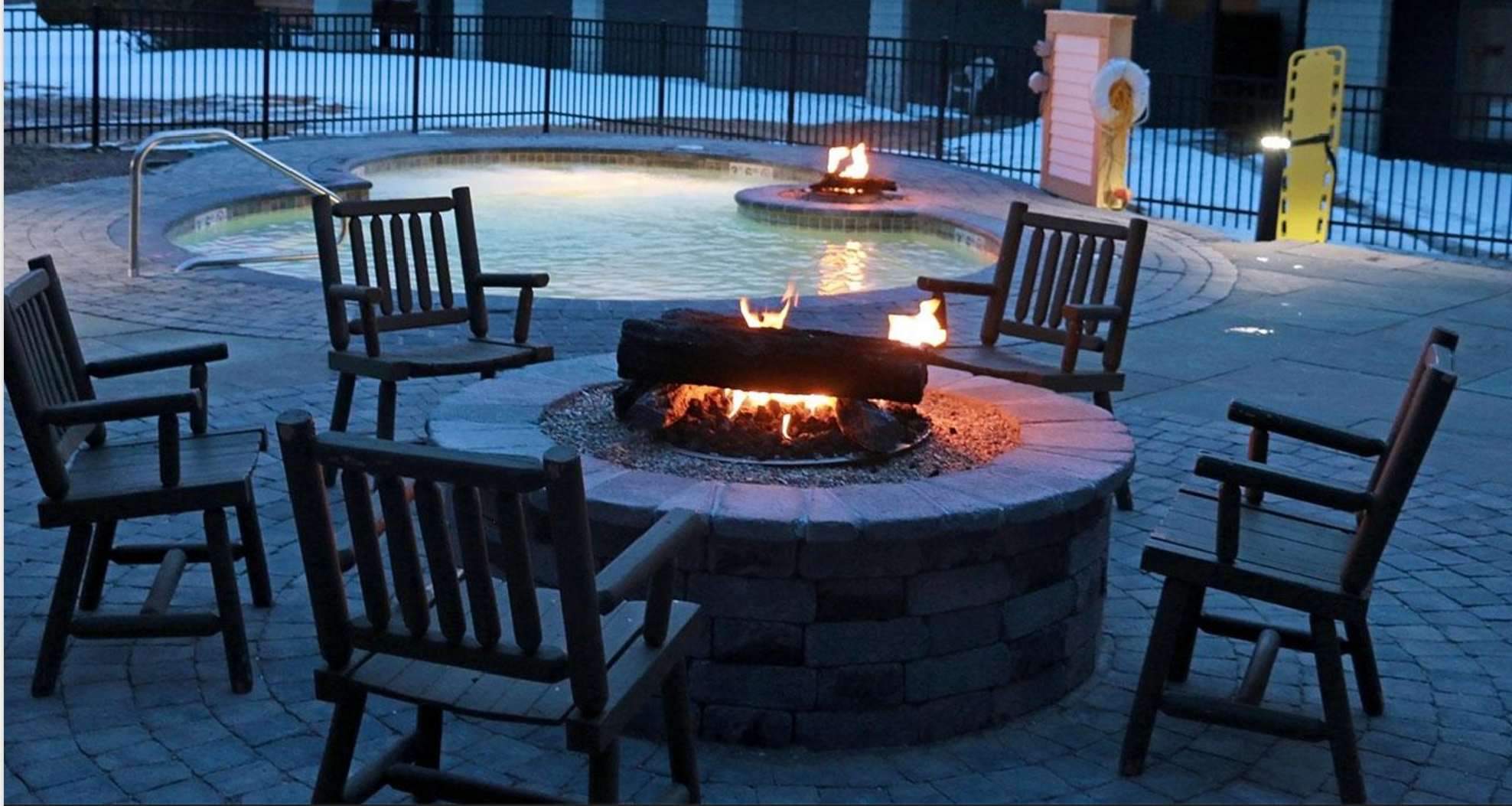 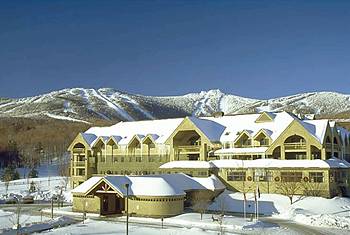 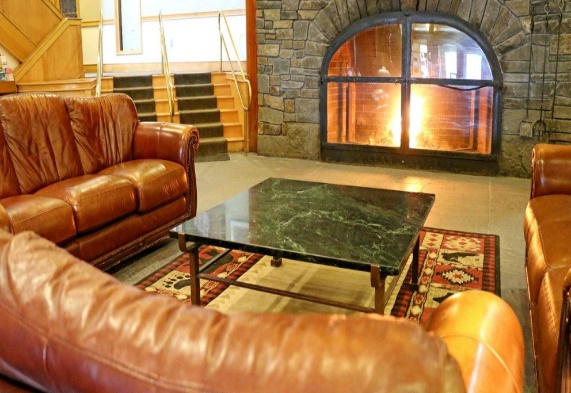